UBND QUẬN LONG BIÊNPHÒNG GIÁO DỤC VÀ ĐÀO TẠO
TẬP HUẤN

“MÔ HÌNH TRƯỜNG HỌC ĐIỆN TỬ”
Một số căn cứ pháp lý xây dựng mô hình “Trường học điện tử”
* Kế hoạch 83/KH-UBND ngày 11/6/2012 của UBND Thành phố Hà Nội về việc đẩy mạnh ƯDCNTT trong Ngành GD& ĐT Hà Nội đến 2015
* Kế hoạch 183-KH/QU ngày 28/3/2014 của Quận ủy Long Biên về thực hiện chương trình hành động số 27-CTr/TU của Thành ủy về “Đổi mới căn bản, toàn diện giáo dục và đào tạo, đáp ứng yêu cầu CNH, HĐH trong điều kiện kinh tế thị trường định hướng xã hội chủ nghĩa và hội nhập quốc tế”
* Kết luận 929TB/QU về một số nhiệm vụ trọng tâm của Ngành GD&ĐT quận Long Biên năm học 2013-2014
Các ý kiến chỉ đạo, xây dựng, đóng góp cho mô hình trường học điện tử:
 Công văn số: 4396/SGD&ĐT-KHCN ngày 19/3/2015 của Sở GD&ĐT Hà Nội về việc thí điểm triển khai mô hình trường học điện tử của quận Long Biên
 Công văn số 4629/SGD&ĐT-KHCN ngày 03/4/2015 của Sở GD&ĐT Hà Nội về việc ý kiến về thí điểm mô hình trường học điện tử của quận Long Biên
 Công văn số 382/STTTT-ƯDCNTT ngày 13/4/2015 của Sở Thông tin và truyền thông về việc triển khai thí điểm mô hình trường học điện tử
1
Kế hoạch 83/KH-UBND ngày 11/6/2010
2
Quyết định số 6076 /QĐ-UBND ngày 26/8/2016
3
Kế hoạch số 60/KH-UBND ngày 26/01/2016
5
4
Bộ tiêu chí đánh giá mô hình trường học điện tử
Công văn số: 114/HD-PGD ngày 06/9/2016
NỘI DUNG TẬP HUẤN
MỤC TIÊU CỤ THỂ
Ứng dụng CNTT trong quản lý, dạy và học
Đảm bảo hạ tầng kỹ thuật CNTT
Bố trí đủ nhân lực ứng dụng CNTT
Ứng dụng CNTT phục vụ người dân
NHIỆM VỤ VÀ GIẢI PHÁP
01
02
03
Xây dựng, hoàn thiện hạ tầng kỹ thuật CNTT trong ngành GD&ĐT.
Phát triển hệ thống thông tin và các cơ sở dữ liệu chủ yếu
Xây dựng cơ chế chính sách
04
05
06
Nâng cao trình độ, năng lực ứng dụng CNTT cho CB, GV, NV
Ứng dụng CNTT trong các cơ sở giáo dục
Thông tin, tuyên truyền
Phần II: Quyết định số: 6076/QĐ-UBND ngày 26/8/2016
Thực hiện mô hình Trường học điện tử dành cho trường MN, TH, THCS trên địa bàn Quận Long Biên giai đoạn 2016-2017.
MỤC TIÊU CỤ THỂ
1
2
3
4
5
Bổ sung cơ sở vật chất theo hướng chuẩn hóa một số phòng học
Tăng cường quản lý công tác bảo trì bảo dưỡng, sử dụng cơ sở vật chất của các trường học.
Đầu tư và nâng cao chất lượng khai thác sử dụng Trang thông tin điện tử trường.
Tổ chức triển khai, áp dụng hiệu quả các phần mềm phục vụ công tác quản lý, điều hành, giảng dạy và học tập.
Xây dựng và kiện toàn công tác chỉ đạo điều hành, môi trường chính sách đảm bảo việc ƯDCNTT trong nhà trường.
Học tập
KHÁI NIỆM, GIẢI THÍCH TỪ NGỮ
ƯDCNTT
Quản lý
Giảng dạy
v à  Đạt các tiêu chí theo quy định
Trường học điện tử
QUY ĐỊNH MÔ HÌNH TRƯỜNG HỌC ĐIỆN TỬ
Cơ sở hạ tầng
Môi trường chính sách và các điều kiện đảm bảo
Ứng dụng CNTT trong quản lý , giảng dạy và học tập
1- Môi trường chính sách
2. Các điều kiện đảm bảo
3. Nhân lực
1. Phần mềm ứng dụng  quản lý, điều hành (09 phần mềm)
2. Phần mềm ứng dụng  trong giảng dạy và học tập(06 phần mềm)
3. Trang thông tin điện tử
1.Các loại phòng cần đạt yêu cầu CNTT theo phân cấp Khối trường
2. Cơ sở hạ tầng dùng chung
3. Hệ thống phòng học chung và phòng dành cho giáo viên
4. Hệ thống phòng học bộ môn
QUY ĐỊNH MÔ HÌNH TRƯỜNG HỌC ĐIỆN TỬ
A- Cơ sở hạ tầng:
1- Các loại phòng cần đạt yêu cầu CNTT theo phân cấp Khối trường
1.1. Khối trường Mầm non (17 loại phòng)
1.2. Khối trường Tiểu học (18 loại phòng)
1.3. Khối trường Trung học cơ sở (21 loại phòng)
QUY ĐỊNH MÔ HÌNH TRƯỜNG HỌC ĐIỆN TỬ
2.1. Trang thiết bị CNTT
- 100% các phòng theo quy định được trang bị máy tính 
- 100% phòng học theo quy định được trang bị máy chiếu, máy chiếu đa vật thể và hệ thống âm thanh giảng dạy.
- Có tối thiểu 02 Bảng tương tác tác thông minh.
QUY ĐỊNH MÔ HÌNH TRƯỜNG HỌC ĐIỆN TỬ
2.2. Hạ tầng mạng
- Mạng LAN: 
- Hệ thống nối mạng không dây (Wifi) 
- Mạng Internet: Đảm bảo 100% máy tính có nhu cầu được kết nối Internet.
- Hệ thống bảo mật 
2.3. Hạ tầng khác
- Bố trí phòng lắp đặt các thiết bị quản lý mạng tập trung 
- Hệ thống đường điện phải đảm bảo đáp ứng đủ công suất 
- Hệ thống camera giám sát hoạt động hiệu quả
QUY ĐỊNH MÔ HÌNH TRƯỜNG HỌC ĐIỆN TỬ
Hệ thống phòng học chung và phòng dành cho giáo viên: 
Có đầy đủ máy tính, máy chiếu, máy scan, thiết bị âm thanh…
3.1. Phòng học thông thường 
3.2. Phòng giáo viên
3.3. Phòng sinh hoạt chung
3.4. Phòng học đặc thù của nhà trường (múa, nghệ thuật, robotic,..): 
4. Hệ thống phòng học bộ môn : Có đầy đủ máy tính, máy chiếu, máy chiếu đa vật thể, bảng tương tác thông minh, hệ thống âm thanh giảng dạy….
4.1. Phòng Tin học, phòng Ngoại ngữ
4.2. Phòng đa năng
4.3. Phòng học chức năng (Nhạc, Họa, Hóa, Sinh, Lý)
B. Ứng dụng CNTT trong quản lý, giảng dạy và học tập
* Phần mềm ứng dụng phục vụ công tác quản lý, điều hành (09 phần mềm)
QUY ĐỊNH MÔ HÌNH TRƯỜNG HỌC ĐIỆN TỬ
* Phần mềm ứng dụng phục vụ công tác  giảng dạy và học tập(06 phần mềm)
QUY ĐỊNH MÔ HÌNH TRƯỜNG HỌC ĐIỆN TỬ
3. Trang thông tin điện tử
- Nâng cấp, hoàn thiện Trang thông tin điện tử
- Trang thông tin điện tử đảm bảo đầy đủ thông tin theo Nghị định 43/2011/NĐ-CP, thông tư số 53/2012/TT-BGDĐT và các thông tin khác theo quy định của ngành Giáo dục.
- Có Ban biên tập để biên soạn và quản lý các nội dung đăng tải trên Trang thông tin điện tử trường.
QUY ĐỊNH MÔ HÌNH TRƯỜNG HỌC ĐIỆN TỬ
C. Môi trường chính sách và các điều kiện đảm bảo
1- Môi trường chính sách
- Có quyết định thành lập, kiện toàn, phân công nhiệm vụ Ban chỉ đạo ứng dụng CNTT nhà trường
Xây dựng và triển khai đầy đủ hệ thống các văn bản về công tác ứng dụng CNTT 
- Định kỳ có báo cáo đánh giá, kiểm soát kết quả ứng dụng CNTT .
- Có cơ chế đánh giá gắn kết quả ứng dụng CNTT với thi đua khen thưởng kỷ luật tại đơn vị.
QUY ĐỊNH MÔ HÌNH TRƯỜNG HỌC ĐIỆN TỬ
2. Các điều kiện đảm bảo
- Có cơ chế chính sách đãi ngộ thu hút công chức, viên chức phụ trách công nghệ thông tin có trình độ, năng lực cao.
- Có cơ chế hợp đồng duy trì, bảo dưỡng, đảm bảo cho hệ thống vận hành thông suốt; giảm thiểu các sự cố.
- Bố trí ngân sách đảm bảo cho việc xây dựng và duy trì mô hình trường học điện tử.
QUY ĐỊNH MÔ HÌNH TRƯỜNG HỌC ĐIỆN TỬ
3. Nhân lực 
- 100% cán bộ, giáo viên, nhân viên nhà trường có kiến thức và kỹ năng về ứng dụng CNTT.
- Tối thiểu có 01 cán bộ phụ trách CNTT là viên chức biên chế hoặc hợp đồng quận; 
- Thường xuyên đào tạo, tập huấn nâng cao trình độ ứng dụng CNTT của đội ngũ giáo viên.
Phần III: Kế hoạch triển khai mô hình 
“Trườg học điện tử” dành cho các trường 
MN, TH, THCS trên địa bàn quận Long Biên 
Năm học 2016 - 2017
MỤC TIÊU CỤ THỂ
1
2
3
4
5
Bổ sung  CSVC theo hướng chuẩn hóa một số phòng học,  phòng học chức năng  và các phòng học chức năng khác.
Tăng cường quản lý công tác bảo trì bảo dưỡng, sử dụng  CSVC của các trường học.
Đầu tư và nâng cao chất lượng khai thác sử dụng Trang thông tin điện tử
Tổ chức triển khai, áp dụng hiệu quả các phần mềm cho công tác quản lý, điều hành, giảng dạy và học tập.
Xây dựng và kiện toàn công tác chỉ đạo điều hành, môi trường chính sách đảm bảo việc  ƯDCNTT
Xây dựng mô hình trường học điện tử.
Nhiệm vụ trọng tâm
Triển khai “Mô hình trường học điện tử”  03 trường
Kiểm tra đánh giá kết quả xây dựng mô hình
Tiếp tục triển khai mô hình trường học điện tử
GIẢI PHÁP THỰC HIỆN
1
2
3
4
5
Triển khai thống kê toàn ngành các thiết bị CNTT
Thực hiện nề nếp công tác bảo trì máy tính 
và các thiết bị CNTT
Duy trì nguồn ngân sách đảm bảo cho việc 
duy trì, bảo trì hệ thống mạng
Thường xuyên kiểm tra, đánh giá 
hiệu quả của việc khai thác và sử dụng
Tổ chức đào tạo, bồi dưỡng nâng cao trình độ, 
năng lực ứng dụng CNTT
NHIỆM VỤ TRỌNG TÂM CỦA NHÀ TRƯỜNG
Tiếp nhận trang thiết bị CNTT; Xây dựng Nội quy, Quy định trong quản lý, sử dụng, bảo quản tài sản nói chung và tài sản sử dụng trong lĩnh vực CNTT nói riêng.
Bảo quản, duy trì, khai thác hiệu quả hạ tầng được đầu tư; ƯDCNTT đồng bộ, hiệu quả trong quá trình Quản lý - Dạy – Học
Chủ động tổ chức  tự bồi dưỡng nâng cao trình độ, kỹ năng ƯDCNTT cho đội ngũ CB, GV, NV của trường
Thường xuyên tự kiểm tra, đánh giá, rút kinh nghiệm và Báo cáo kết quả thực hiện công tác bảo quản, khai thác CSVC  và hiệu quả ứng dụng CNTT
01
02
03
04
Phần IV: Hướng dẫn triển khai mô hình “Trường học điện tử” dành cho các trường 
MN, TH, THCS trên địa bàn Quận Long Biên
 Năm học 2016 - 2017
A. NHIỆM VỤ TRỌNG TÂM
5
4
3
6
2
1
IV
Thực hiện đánh giá hiệu quả mô hình để công nhận mô hình điểm trường học điện tử
Tập huấn công tác điều hành, khai thác, sử dụng trang thiết bị CNTT
Đầu tư, tiếp nhận đầu tư CSVC  
Ư CNTT theo “Mô hình Trường học điện tử”
Tổ chức triển khai xây dựng, cổng thông tin điện tử
Xây dựng, kiện toàn công tác chỉ đạo điều hành, nhân sự và môi trường chính sách
Hoàn thiện hệ thống các văn bản hướng dẫn
NỘI DUNG CỤ THỂ CẦN TRIỂN KHAI :
01
03
04
02
Hoàn thiện nhân sự quản lý mô hình trường học điện tử:
Nhận bàn giao CSVC – trang thiết bị.
Tổ chức triển khai xây dựng, cập nhật các thông tin trên cổng thông tin điện tử
Hoàn thiện môi trường chính sách
06
08
07
05
Công tác tập huấn
Tiến độ thực hiện
Kiểm tra, đánh giá
Chế độ thông tin báo cáo
NỘI DUNG CỤ THỂ CẦN TRIỂN KHAI :
I. Hoàn thiện môi trường chính sách : 
Xây dựng kế hoạch thực hiện mô hình: 
Xây dựng kế hoạch theo biểu ngang thể hiện rõ 08 nhiệm vụ cần triển khai; mỗi nhiệm vụ cần thể hiện rõ: (theo mẫu)
+ Nội dung công việc
+ Thời gian hoàn thành
+ Người thực hiện, người phối hợp, Ban giám hiệu phụ trách
NỘI DUNG CỤ THỂ CẦN TRIỂN KHAI :
2. Thành lập Ban chỉ đạo điều hành mô hình trường học điện tử 
-  Nhà trường ra Quyết định thành lập BCĐ
-  Phân công rõ nhiệm vụ BCĐ CNTT:
+ Hiệu trưởng: Trưởng Ban - Chịu trách nhiệm chung; 
+ Hiệu phó, các tổ trưởng chuyên môn – thành viên: thực hiện các nhiệm vụ do trưởng ban phân công; điều hành tới các GV, NV của nhà trường.
+ Nhân viên CNTT – thành viên: Thực hiện việc duy trì , vận hành hệ thống CNTT
 - Ban chỉ đạo điều hành CNTT có nhiệm vụ điều hành triển khai các hoạt động quản lý và giáo dục có sử dụng các thiết bị CNTT
3.Hệ thống văn bản quản lý mô hình
 trường học điện tử
1
2
3
4
5
Nội quy các phòng và yêu cầu về Nội quy của từng phòng
Quy trình sử dụng khai thác từng phòng
Quy trình sử dụng và khai thác từng loại thiết bị CNTT
Sổ sách, hồ sơ theo dõi việc sử dụng, khai thác, bảo trì các thiết bị CNTT
Quy định tiếp nhận, quản lý và sử dụng tài sản.
3.1Yêu cầu cần đạt của từng loại văn bản: 
 Rõ các điều kiện cần và đủ cho việc vận hành và khai thác
 Thuận lợi cho việc quản lý và điều hành nhà trường.
3.2 Xây dựng Nội quy: 
Nguyên tắc xây dựng Nội quy
- Rõ cách sử dụng, vận hành các thiết bị CNTT và đồ dùng giảng dạy dành cho cán bộ quản lý, giáo viên, nhân viên và học sinh nhà trường.
- Đảm bảo sự phù hợp với điều kiện CSVC nhà trường.
- Đảm bảo phù hợp đối với đội ngũ quản lý, giáo viên, nhân viên và HS nhà trường
- Đúng thẩm quyền, đúng hình thức văn bản; rõ quy trình thực hiện với mỗi thiết bị hay mỗi phòng.
- Bảo đảm tính công khai dân chủ khi xây dựng, ban hành và thực hiện Nội quy.
Nội dung cơ bản của từng nội quy:
NỘI QUY PHÒNG TIN HỌC
I/ĐỐI VỚI GIÁO VIÊN:
Lên lớp đúng giờ, có trách nhiệm giữ gìn tài sản của nhà trường.
Nếu có học sinh vi phạm thì phải lập biên bản và kết hợp với BGH, GVCN lớp để giải quyết.
Phải thường xuyên kiểm tra phòng máy trước và sau ca học, nếu có mất mát, hỏng hóc phải báo ngay với BGH. Phải ghi sổ “Nhật kí hoạt động” phòng sau từng tiết học.
Thường xuyên nhắc học sinh thực hiện đúng nội quy phòng tin học.
II/ ĐỐI VỚI HỌC SINH:
Phòng máy hoạt động theo lịch đã được BGH phê duyệt. Tất cả cán bộ, giáo viên, nhân viên và học sinh chỉ được phép sử dụng phòng máy theo lịch ấn định hoặc có sự cho phép của BGH.
Học sinh không tự ý ra vào phòng thực hành nếu không được sự đồng ý của giáo viên phụ trách phòng máy.
Ngồi đúng vị trí theo hướng dẫn của cán bộ phụ trách phòng máy, không nói chuyện, đi lại trong phòng gây mất trật tự, đảm bảo không khí yên tĩnh. Luôn giữ gìn phòng máy sạch đẹp, tuyệt đối không mang nước uống, thức ăn, không tự ý di chuyển các đồ dùng trong phòng máy.
Phải tuân thủ nghiêm ngặt qui trình khởi động máy và thoát máy theo hướng dẫn của giáo viên phụ trách phòng máy, và tuân thủ những quy định chung về việc sử dụng cơ sở vật chất của nhà trường.
Không được tháo gỡ niêm phong, linh kiện máy móc, không tự ý sử dụng đĩa mềm, USB (Chỉ được sử dụng khi có sự đồng ý của cán bộ phụ trách phòng máy). Phải diệt virut trước khi đưa một thiết bị ngoài như đĩa mềm, USB, CD … vào máy tính.
Khi khởi động hoặc trong quá trình sử dụng, nếu phát hiện các sự cố liên quan đến an toàn thông tin, trục trặc về kỹ thuật … phái báo ngay cho giáo viên phụ trách phòng máy. (Tuyệt đối không tự ý sửa chữa khi chưa được phép của cán bộ phụ trách phòng máy.)
Trước khi hết giờ học 5 phút phải vệ sinh máy và phòng máy, báo cáo tình trạng máy và thiết bị cho giáo viên phụ trách. Tắt tất cả các thiết bị điện, đóng các cửa sổ, kéo rèm, xếp ghế gọn gàng.
NỘI QUY PHÒNG TIẾNG ANH
ĐỐI VỚI GIÁO VIÊN:
Nhắc nhở học sinh giữ trật tự khi ra vào phòng máy.
Trước khi học, phải cho học sinh làm vệ sinh phòng máy, kiểm tra tình trạng máy được giao (có hư hỏng phải báo cáo cho giáo viên biết ngay).
Nhắc học sinh không được tự ý tháo gỡ bất cứ bộ phận nào của máy, thực hành xong tắt máy đúng quy trình.
Giáo viên phải kiểm tra tình trạng máy sau mỗi buổi học, tắt máy đúng quy trình (máy có hư hỏng phải báo cáo ngay với BGH để khắc phục).
Đảm bảo an toàn về điện đối với học sinh và an toàn cháy nổ trong phòng máy. Khi hết giờ học nhắc nhở hoạc sinh kéo rèm của, ngắt cầu dao điện, khóa của phòng máy.
Nếu giáo viên không thực hiện đúng yêu cầu của nội quy phải hoàn toàn chịu trách nhiệm trước BGH.
ĐỐI VỚI HỌC SINH:
Xếp hàng vào phòng máy, không chen lấn xô đẩy, gây ồn ào mất trật tự, để dép bên ngoài, tránh bụi bẩn. Tuyệt đối không được đem bánh kẹo, nước uống vào phòng học Tiếng Anh
Không được ngồi sai hoặc ra khỏi vị trí được phân công khi chưa có sự đồng ý của giáo viên.
Không được dùng bất cứ vật gì chạm vào các bộ phận của máy, không được lấy tay trỏ trực tiếp vào bề mặt màn hình và các bộ phận của CPU, trừ công tắc bật nguồn, bàn phím và chuột.
Không được tự ý cắt xóa, tháo gỡ các file, folders trong ổ cứng của máy tính. Không tự ý cắm USB và các thiết bị ngoại vi khác vào máy tính để phòng tránh lây nhiễm VIRUT.
Trong quá trình học, không được mở các chương trình, các trang web không liên quan đến bài học, không chơi games, không đùa nghịch, không tháo gỡ bất kì bộ phận nào của máy tính.
Khi rời khỏi phòng học phải tắt máy theo đúng quy trình, đi ra khỏi phòng trật tự, không chen lấn xô đẩy gây ảnh hưởng đến các thiết bị máy móc trong phòng.
NỘI QUY CÁC PHÒNG THỰC HÀNH, PHÒNG ĐA NĂNG
ĐỐI VỚI GIÁO VIÊN
- Tổ chức giảng dạy, sử dụng trang thiết bị theo đúng mục đích, yêu cầu.
- Quản lý và chịu trách nhiệm về trang thiết bị trong giờ giảng dạy của mình.
- Kịp thời thông báo hỏng hóc trang thiết bị, đồ dùng trong quá trình sử dụng cho nhân viên phòng đồ dùng giảng dạy.
- Tổ chức lớp vệ sinh sạch sẽ, tắt thiết bị và ngắt nguồn điện khi kết thúc giờ học. Trực tiếp nhận và bàn giao đầy đủ vật chất, trang bị, chìa khoá lớp học cho phòng đồ dùng dạy học.
II. ĐỐI VỚI HỌC SINH

- Đến phòng đúng giờ, ra vào trật tự, ngồi đúng vị trí giáo viên đã quy định. Không ra khỏi chỗ khi giáo viên chưa cho phép.
- Khi vào phòng, học sinh phải kiểm tra các thiết bị của máy vi tính được phân công sử dụng, chịu trách nhiệm quản lý, sử dụng máy vi tính trong giờ.
- Nếu có hỏng hóc, mất mát hoặc bị làm bẩn, phải báo cáo ngay cho GV quản lý lớp. Làm hỏng, làm bẩn hoặc mất thiết bị của phòng phải bồi thường theo quy định.
- Tuyệt đối tuân thủ yêu cầu thực hành của GV; không mang đĩa CD, USB, đầu đọc thẻ và thẻ nhớ vào phòng; tiết kiệm hóa chất, tránh đổ vỡ dụng cụ và hóa chất, khi làm đổ vỡ phải báo cáo ngay cho giáo viên để hướng dẫn xử lý.
- Không được:
+ Mang các đồ ăn uống, xả rác ra phòng.
+ Đùa nghịch gây mất trật tự trong phòng.
+ Tự thay đổi, tháo bỏ các thiết bị vi tính.
+ Xóa, sửa, đổi tên các chương trình trong máy vi tính.
+ Di chuyển bàn, ghế, viết vẽ ra bàn máy hoặc lên máy vi tính, tường lớp học.
- Khi ra về, học sinh phải tắt máy vi tính cẩn thận, để lại bàn phím ngay ngắn, gập ghế hoặc xếp ghế gọn gàng, vệ sinh sạch sẽ. Tắt hết các thiết bị, nguồn điện, đóng và chốt các cửa./.
NỘI QUY PHÒNG THỰC HÀNH THÍ NGHIỆM
MÔN: VẬT LÝ, HÓA HỌC, SINH HỌC, CÔNG NGHỆ

I/ NHỮNG QUY ĐỊNH CHUNG:

Những người không có nhiệm vụ không được vào phòng thí nghiệm.
Không đem thức ăn nước uống vào phòng thí nghiệm. 
Không sử dụng trang thiết bị trong phòng thí nghiệm khi chưa được hướng dẫn cụ thể.
Khi rời phòng thí nghiệm phải tắt các thiết bị điện, khóa cửa cẩn thận. 

II/ ĐỐI VỚI GIÁO VIÊN:

Giáo viên sử dụng phòng phải báo trước cho Cán bộ phụ trách trước 04 ngày để tiện việc sắp xếp. Sau khi kết thúc tiết dạy, phải cập nhật các thông tin vào sổ “Nhật kí hoạt động” của phòng.
Ghi và kiểm tra các đồ dùng trước khi cho học sinh thực hành.
Mặc đồ bảo hộ khi làm các bài thực hành có tính chất nguy hiểm cao.
III/ ĐỐI VỚI HỌC SINH:
Trước khi đến phòng thí nghiệm, học sinh phải nắm vững nội dung bài thí nghiệm sắp thực hiện. Học sinh phải nộp bài báo cáo thí nghiệm hôm trước, trước khi làm bài thí nghiệm sau (trường hợp thực hành hai bài liên tiếp theo PPCT).
Học sinh phải có mặt đầy đủ các buổi thí nghiệm, nếu vắng mặt mà không có lý do chính đáng, học sinh sẽ không có điểm bài thí nghiệm đó.
Trong quá trình thực hành phải tuyệt đối giữ trật tự, chỉ trao đổi khi được phép của GVHD.
Khi nhận các thiết bị về nhóm, học sinh phải kiểm tra các thiết bị thí nghiệm, nếu có gì không rõ thì phải đứng lên hỏi GVHD.
Học sinh phải làm đúng bài của nhóm mình. Không đi qua nhóm khác trong quá trình thí nghiệm.
Trong quá trình làm thí nghiệm, học sinh phải tuyệt đối tuân thủ các hướng dẫn của giáo viên và làm hết sức cẩn thận để tránh hư hỏng cho thiết bị. Nếu xảy ra hư hỏng, học sinh phải có trách nhiệm bồi thường.
 Đối với các hóa chất, học sinh phải hỏi trước GVHD mới được sử dụng. 
 Để tránh tác dụng không mong muốn, khi sử dụng hóa chất tuyệt đối không được ngửi, không đùa nghịch. 
 Nếu có trường hợp dính hóa chất lên da, vào mắt phải lập tức dùng nước để rửa chỗ tiếp xúc cho thật kỹ và đưa đi khám để theo dõi điều trị.
 Sau khi thực hành xong, lớp cử các bạn ở lại để vệ sinh phòng.
NỘI QUY PHÒNG HỌC BỘ MÔN
MÔN: ÂM NHẠC, MỸ THUẬT, …

I/ NHỮNG QUY ĐỊNH CHUNG:
Những người không có nhiệm vụ không được vào phòng học bộ môn.
Không đem thức ăn nước uống vào phòng học bộ môn. 
Không sử dụng trang thiết bị trong phòng học bộ môn khi chưa được hướng dẫn cụ thể.
Khi rời phòng học bộ môn phải tắt các thiết bị điện, khóa cửa cẩn thận. 
II/ ĐỐI VỚI GIÁO VIÊN:
Giáo viên sử dụng phòng phải báo trước cho Cán bộ phụ trách trước 04 ngày để tiện việc sắp xếp. 
Sau khi kết thúc tiết dạy, phải cập nhật các thông tin vào sổ “Nhật kí hoạt động” của phòng.
Ghi và kiểm tra các đồ dùng trước khi cho học sinh thực hành.
III/ ĐỐI VỚI HỌC SINH:
Học sinh phải được sự cho phép của giáo viên dạy mới được vào phòng học; vào theo hàng lối, thứ tự ngay ngắn.
Học sinh không mang các vật sắc nhọn vào phòng học tránh làm hỏng hóc các vật dụng dạy và học.
Học sinh chỉ được sử dụng các thiết bị học tập của phòng âm nhạc khi có sự đồng ý của giáo viên dạy. Nếu học sinh làm hỏng bất cứ bộ phận nào của phòng học, học sinh đó phải chịu trách nhiệm.
Học sinh học xong phải cất gọn đồ dùng học tập môn vào đúng nơi quy định.
Hết giờ học học sinh phải điều chỉnh lại đàn, bàn ghế ngay ngắn.
Khi có hỏng hóc vật dụng, đồ dùng dạy và học trong phòng học sinh có trách nhiệm báo ngay cho giáo viên hoặc người phụ trách phòng để báo cáo BGH nhà trường.
Học sinh nào vi phạm các điều quy định trên đây, làm hư hỏng các thiết bị phải bồi thường theo giá trị của thiết bị, và chịu sự kỉ luật của nhà trường.
NỘI QUY PHÒNG HỌC THÔNG THƯỜNG
 
I/ NHỮNG QUY ĐỊNH CHUNG:
Không đem thức ăn nước uống vào phòng học. 
Không sử dụng trang thiết bị trong phòng học khi chưa được hướng dẫn cụ thể.
Khi rời phòng học phải tắt các thiết bị điện, khóa cửa cẩn thận. 
II/ ĐỐI VỚI GIÁO VIÊN:
Sử dụng các thiết bị trong phòng học theo đúng quy trình
Ghi và kiểm tra các đồ dùng trước khi cho giáo viên khác mượn lớp
Giáo viên chủ nhiệm chịu trách nhiệm về tất cả các thiết bị trong lớp của mình..
III/ ĐỐI VỚI HỌC SINH:
Học sinh không mang các vật sắc nhọn vào phòng học tránh làm hỏng hóc các vật dụng dạy và học.
Hết giờ học học sinh phải điều chỉnh lại đàn, bàn ghế ngay ngắn.
Khi có hỏng hóc vật dụng, đồ dùng dạy và học trong phòng học sinh có trách nhiệm báo ngay cho giáo viên hoặc người phụ trách phòng để báo cáo BGH nhà trường.
Học sinh nào vi phạm các điều quy định trên đây, làm hư hỏng các thiết bị phải bồi thường theo giá trị của thiết bị, và chịu sự kỉ luật của nhà trường.
3.3 Quy trình vận hành chung của các phòng:
- Đăng ký sử dụng đối với các phòng chức năng, đa năng.
- Có nhật ký sử dụng hàng ngày
- Kiểm tra các thiết bị, đồ dùng trước khi vận hành và khai thác, nếu có sự cố phải báo ngay cho cán bộ quản lý.
- Khi sử dụng các thiết bị CNTT và đồ dùng giảng dạy, học tập phải tuân thủ theo đúng quy trình.
QUY TRÌNH VẬN HÀNH VÀ KHAI THÁC CÁC THIẾT BỊ CNTT
Hệ thống các văn bản, phần mềm cần có tại các phòng chức năng theo mô hình
NỘI DUNG CỤ THỂ CẦN TRIỂN KHAI :
4. Hoàn thiện và triển khai các văn bản hướng dẫn, quy định, quy trình vận hành và khai thác các thiết bị CNTT:
4.1 Hoàn thiện hệ thống các văn bản nêu trên gửi về PGD vào ngày 06/8/2015.
4.2 Ban hành và thực hiện từ 14/8/2015.
II. Nhận bàn giao CSVC – trang thiết bị:  
Nhà  trường  xây dựng quy trình tiếp nhận tài sản :
- Thành lập tổ công tác nhận trang thiết bị (đ/c Hiệu trưởng – làm tổ trưởng; phân công người nhận, người quản lý tài sản cụ thể)
Tiếp nhận trang thiết bị: theo đúng số lượng, chủng loại, thông số kỹ thuật:
+ Nhận mẫu trang thiết bị
+ Nhận đại trà (theo mẫu)
Lắp đặt trang thiết bị: Nhà trường thống nhất với đơn vị tư vấn thiết kế và đơn vị thi công lắp đặt theo hồ sơ thiết kế kỹ thuật có đủ chữ ký xác nhận của đơn vị tư vấn thiết kế, HT nhà trường, PGD, Phòng QL ĐT, Phó Chủ tịch UBND Quận  phê duyệt
Xác nhận và lưu biên bản giao nhận tài sản
 Nhập, theo dõi, quản lý, khai th ác sử dụng, duy trì, sửa chữa, thanh lý tài sản tr ên phần mềm QLTS.
- Hoàn thiện, triển khai đưa mô hình trường học điện tử vào hoạt động:
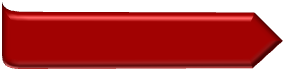 NỘI DUNG CỤ THỂ CẦN TRIỂN KHAI :
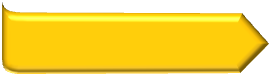 III. Tổ chức triển khai xây dựng, cập nhật 
các thông tin trên cổng thông tin điện tử
4
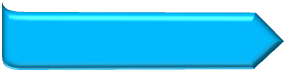 Nghiệm thu Cổng TTĐT
3
Công tác triển khai sau khi tiếp nhận Cổng TTĐT
2
Chuẩn bị các nội dung cập nhật
1
Công tác chỉ đạo, điều hành
NỘI DUNG CỤ THỂ CẦN TRIỂN KHAI :
IV. Hoàn thiện nhân sự quản lý mô hình trường học điện tử:
 Đăng ký 01 chỉ tiêu nhân viên quản trị hệ thống CNTT về phòng Nội vụ.
 Bộ phận CNTT khảo sát năng lực.
V.  TẬP HUẤN MÔ HÌNH
NỘI DUNG CỤ THỂ CẦN TRIỂN KHAI :
VI. Kiểm tra, đánh giá 
Kiểm tra, kiểm soát:
- Nhà trường mở sổ nhật ký ghi quá trình khai thác, vận hành, sử dụng từng phòng
- Thường xuyên kiểm tra đánh giá kết quả triển khai thực hiện mô hình Trường học điện tử, báo cáo về PGD
- Xây dựng cơ chế đánh giá - gắn kết quả ứng dụng CNTT
2. Đánh giá mô hình (Bộ tiêu chí đánh giá đính kèm)
Các trường căn cứ theo tiêu chí chấm điểm báo cáo kết quả thực hiện, đề xuất công nhận đạt chuẩn Trường học điện tử năm 2015.
NỘI DUNG CỤ THỂ CẦN TRIỂN KHAI :
Chế độ thông tin báo cáo 
1. Báo cáo định kỳ: Báo cáo tháng, Báo cáo Quý, Báo cáo HK I và cả năm
2. Báo cáo chuyên đề.
3. Báo cáo vụ việc, đột xuất
VIII. Tiến độ thực hiện
Phần V: Tiêu chí đánh giá 
mô hình “Trường học điện tử”
Bộ tiêu chí đánh giá
Nhóm 1
CƠ SỞ HẠ TẦNG
65
Nhóm 2
KẾT QUẢ ỨNG DỤNG CNTT
Nhóm 3
NGUỒN LỰC VÀ CÁC ĐIỀU KIỆN ĐẢM BẢO
NHÓM 1: CƠ SỞ HẠ TẦNG
Trang thiết bị CNTT
An toàn thông tin
Hạ tầng mạng dùng chung
Thiết bị chuyên dụng đảm bảo các hoạt động khác
Hệ thống mạng internet được bảo vệ bởi hệ thống tường lửa.
……….
100% máy tính được kết nối mạng nội bộ; mạng Internet.
…………..
100% Các phòng học; Phòng chức năng; khối văn phòng được lắp trang thiết bị CNTT.
………
- Tối thiểu 01 máy photocopy cho văn phòng
- Đảm bảo có hệ thống camera giám sát toàn trường
NHÓM 2: KẾT QUẢ ỨNG DỤNG CNTT
Ứng dụng phần mềm của Ngành GD
C. Tác chỉ đạo điều hành
Cổng thông tin điện tử
Ứng dụng phần mềm của Quận
Ứng dụng CNTT trong  nhà trường
Duy trì, quản lí, sử dụng hiệu quả P.Mềm quản lí tài chính
Duy trì, quản lí, sử dụng hiệu quả P.Mềm quản lí tài sản
……
- Xây dựng và triển khai đầy đủ các văn bản
Thực hiện tốt chế độ thông tin báo cáo
………….
Có quyết định thành lập Ban biên tập
Cung cấp, cập nhật đầy đủ, chính xác, kịp thời thông tin
…….
Duy trì, quản lí, sử dụng hiệu quả 09 phần mềm
……..
100% CB, GV có sử dụng hộp thư điện tử
…….
NHÓM 3: NGUỒN LỰC VÀ CÁC ĐIỀU KIỆN ĐẢM BẢO
Chỉ đạo điều hành và môi trường chính sách
Nguồn nhân lực
- Cán bộ phụ trách CNTT có kiến thức quản lí nhà nước trong các lĩnh vực CNTT; kỹ năng sử dụng CNTT trong quản lí, điều hành
100 % CB, GV biết sử dụng các phần mềm đặc thù 
………..
Có quyết định thành lập, kiện toàn, Ban chỉ đạo ƯDCNTT
 Có kế hoạch ứng dụng CNTT hàng năm
…………….
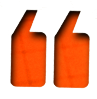 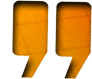 Xin chân thành cảm ơn!